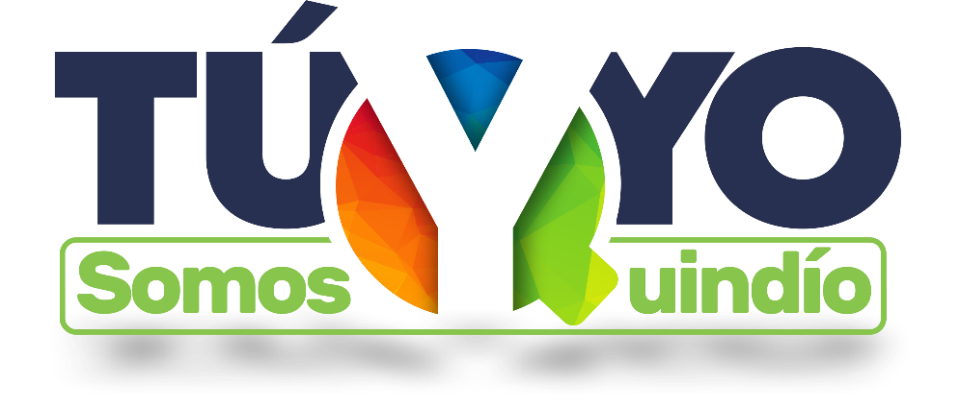 Capítulo de inversiones 
Sistema General de Regalías SGR del 
Plan de Desarrollo Departamental 
«Tú y yo somos Quindío»

   
 Artículo 30 Ley 2056 de 2020
Secretaría de Planeación Departamental
Unirse a la reunión Zoom https://us02web.zoom.us/j/83405057672?pwd=ZGNWZUR5Rms4T1RtN1lNek5DZmRlZz09
            ID de reunión: 834 0505 7672 - Código de acceso: MESA
Ley 2056 de 2020 
"Por la cual se regula la organización y el funcionamiento del Sistema General de Regalías"
ARTÍCULO 30. Ejercicios de planeación. En el marco del proceso de formulación y aprobación de los planes de desarrollo de las entidades territoriales se identificarán y priorizarán las iniciativas o proyectos de inversión susceptibles de ser financiados con recursos de las Asignaciones Directas, la Asignación para la Inversión Local y la Asignación para la Inversión Regional del Sistema General de Regalías, atendiendo los principios de desarrollo competitivo y productivo del territorio y de los de planeación con enfoque participativo, democrático y de concertación.
Parágrafo transitorio. Los alcaldes y gobernadores deberán dentro de los seis (6) meses siguientes a la entrada en vigencia de la presente Ley y por una única vez, mediante decreto, adoptar las modificaciones o adiciones al respectivo plan de desarrollo vigente, a fin de incorporarle el capítulo independiente de inversiones con cargo al SGR, el cual se elaborará a partir de las mesas públicas de participación ciudadana, según lo establecido en el presente artículo y teniendo en cuenta las metas de desarrollo establecidas en el respectivo plan de desarrollo territorial.
Criterios para el proceso
La planeación para las Asignaciones Directas y la Asignación para la Inversión Local, serán liderados por gobernadores y alcaldes, a través de mesas públicas de participación ciudadana donde definan y prioricen las iniciativas o proyectos de inversión. 

Los gobernadores deberán invitar a las mesas públicas de participación ciudadana, a delegados de la Asamblea Departamental, de las Organizaciones de Acción Comunal, de las organizaciones sociales, de las Instituciones de Educación Superior y de los principales sectores económicos con presencia en el departamento. 

Los ejercicios de planeación podrán contar con el apoyo de la Federación Nacional de Departamentos, la Federación Colombiana de Municipios y la Asociación Colombiana de Ciudades Capitales, según corresponda. Los gobernadores y alcaldes no podrán delegar su participación en las mesas, sin perjuicio que sea por razones de fuerza mayor.
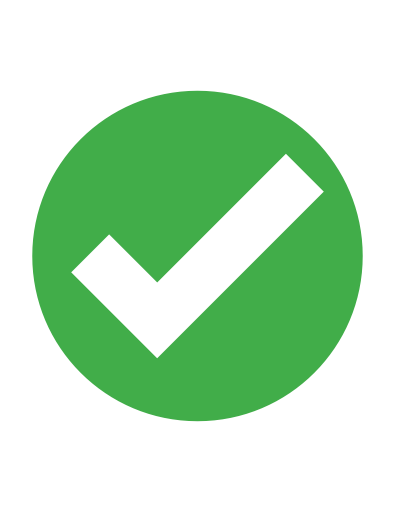 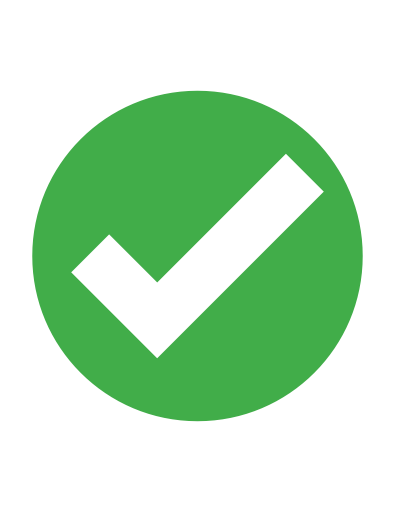 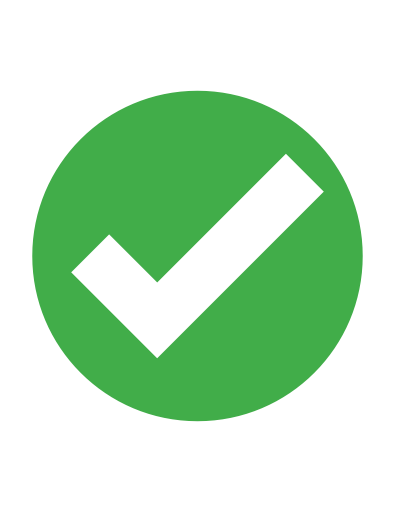 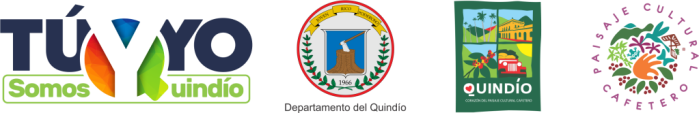 Criterios para el proceso
La planeación para la Asignación de la Inversión Regional será liderada por los Gobernadores, con el apoyo de las Comisiones Regionales de Competitividad e Innovación y teniendo en cuenta, entre otros, las Agendas Departamentales de Competitividad e Innovación definidas en estas Comisiones, así mismo podrá participar la Federación Nacional de Departamentos, la Federación Colombiana de Municipios y la Asociación Colombiana de Ciudades Capitales.

Para los ejercicios de planeación, el gobernador o el alcalde, según corresponda, deberán invitar a los Representantes a la Cámara de cada departamento y los Senadores que hayan obtenido más del 40% de su votación en la respectiva región. 

Los ejercicios de planeación deberán priorizar en las inversiones, proyectos de inversión con enfoque de género, en desarrollo de las políticas públicas en pro de la equidad de la mujer, con énfasis en los temas de mujer rural.
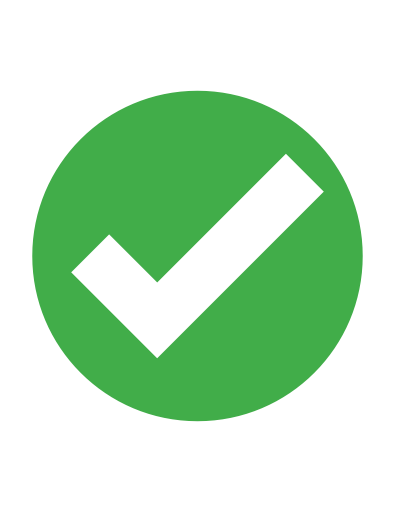 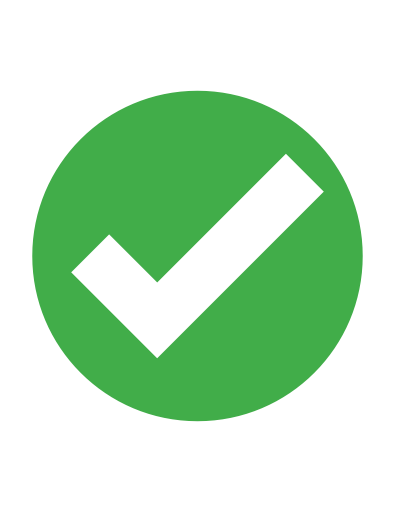 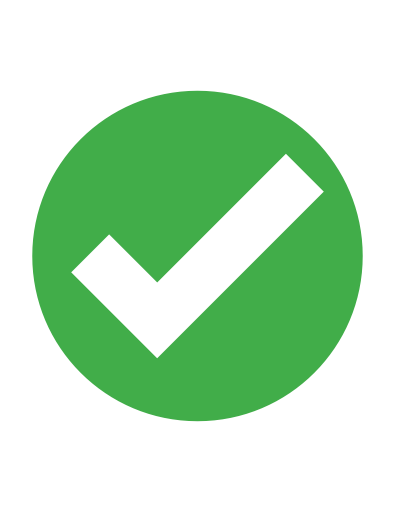 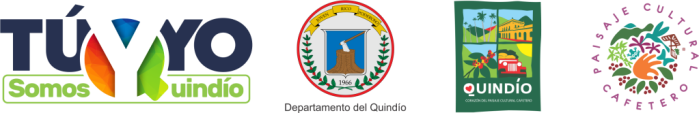 ABRIL
MAYO
JUNIO
Ruta de elaboración, aprobación y publicación del Capítulo de Inversiones del SGR.
Elaboración propuestas de iniciativas/ proyectos
Sistematización y consolidación de resultados de las mesas de participación
Firma, aprobación y publicación del Decreto y el Capítulo
Febrero- Marzo- Abril 
Mesas de Participación
Enero1 de 2021
Inicio
Junio 30 de 2021 
Fecha límite para la aprobación y publicación del Decreto.
Redacción Capitulo Plan de Desarrollo
Inversiones con cargo al SGR
Pasos para la elaboración del capítulo independiente “Inversiones con cargo al SGR”
Revisión plan de desarrollo – Plan Plurianual de inversiones
1. Aplicación  instrumento sencillo de auto diagnóstico
PDD aprobado – ADCI – Planes de Vida Etnodesarrollo – Agenda Ambiental
2. Recolectar insumos para la realización de los ejercicios
Convocatoria, metodología – formatos – medios TI
3. Preparar la realización de los ejercicios para todas las fuentes
Es  necesario la redacción al nivel de iniciativas / proyectos de inversion.
4. Redactar adecuadamente las iniciativas que se van a presentar
Metodología. Tener en cuenta criterios Artículo 29 de la Ley 2056 del 2020. Enfoque de Género
5. Desarrollar los ejercicios de planeación
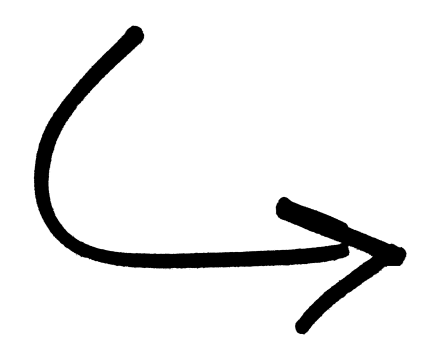 Sistematizar y priorizar los resultados
Elaborar el capítulo inversiones con cargo al SGR
Aprobar y publicar el decreto
Reportar al DNP la publicación del decreto
Líneas de inversión de los proyectos para la reactivación económica con impacto regional
Ejercicios de participación  de conformidad con los lineamientos metodológicos
EJERCICIOS DE PLANEACIÓN
LÍDER
ALCALDÍAS
GOBERNACIONES
1.Asignación Inversión Regional
1. Asignaciones para la Inversión Local
EJERCICIOS DE PARTICIPACIÓN
2. Asignaciones Directas
2. Asignaciones Directas
3. Asignaciones Directas Indígenas, Comunidades Negras, Afrocolombianos, Raizales , Palenqueras
3. Asignaciones Directas Indígenas, Comunidades Negras, Afrocolombianos, Raizales, Palenqueras
Cronograma de actividades. Formulación Capítulo Inversión SGR
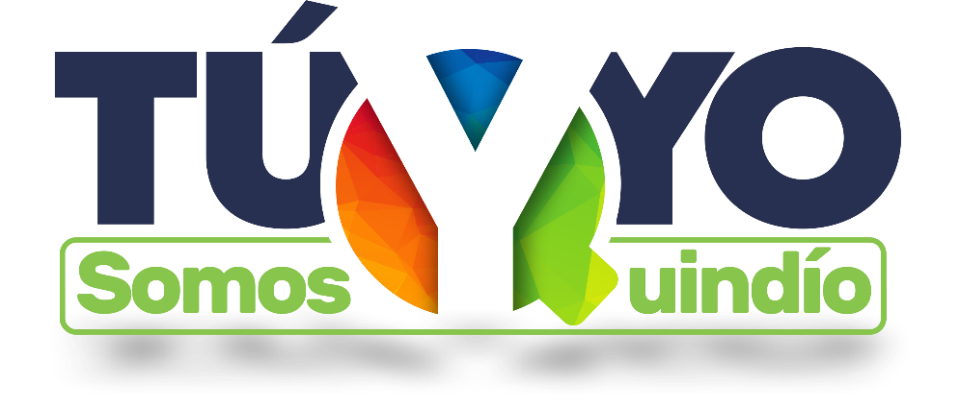 Avance en el cronograma 
de actividades
1. Estructuración de actos administrativos
“Por medio de cual se conforma y reglamenta el equipo encargado de formular el Capítulo independiente de inversiones del Sistema General de Regalías SGR  del Plan de Desarrollo Departamental 2020-2023 “Tú y yo somos Quindío”
DECRETO No.  159 DE 2021
En el ejercicio de participación para los proyectos de impacto regional susceptibles de ser financiados con  LA ASIGNACIÓN PARA INVERSIÓN REGIONAL, el Comité Ejecutivo de la Comisión Regional de Competitividad e Innovación,  hará parte del  Equipo encargado  de  la  Planeación de las Mesas de Participación, con la designación de  tres representantes.
1. Estructuración de actos administrativos
“Por medio de cual se reglamenta la participación ciudadana en el proceso  de formulación del Capítulo independiente de inversiones del Sistema General de Regalías SGR del Plan de Desarrollo Departamental 2020-2023 “Tú y yo somos Quindío”
DECRETO No. 160 DE 2021
ESTRATEGIAS DE PARTICIPACIÓN A DESARROLLAR  EN EL PROCESO DE FORMULACIÓN DEL CAPÍTULO DE INVERSIONES DEL SISTEMA GENERAL DE REGALÍAS SGR:

PARTICIPACIÓN PARA LOS PROYECTOS DE IMPACTO REGIONAL SUSCEPTIBLES DE SER FINANCIADOS CON LA ASIGNACIÓN PARA INVERSIÓN REGIONAL 

Ejercicio de participación, que será liderado por el Gobernador del Departamento, con el apoyo de la Comisión Regional de Competitividad e Innovación CRCI del Departamento del Quindío, en la cual participarán los siguientes actores:
 
Delegados de la Región Administrativa de Planificación RAP Eje Cafetero- Caldas, Quindío y Risaralda.   
Delegado de Esquemas Asociativos Locales y/o Regionales 
Otros actores de orden regional con presencia en el departamento.  
Representantes a la Cámara y Senadores que hayan obtenido más del 40% de su votación en la respectiva región. 
Delegados de la Asamblea Departamental.
Delegados de las Organizaciones de Acción Comunal. 
Delegados de las Organizaciones Sociales. 
Delegados de las Organizaciones de mujeres. 
Delegaciones de las Instituciones de Educación Superior. 
Delegados de los principales sectores económicos con presencia en el departamento. 
Alcaldes de los municipios.
1. Estructuración de actos administrativos
2. PARTICIPACIÓN PARA LOS PROYECTOS SUSCEPTIBLES DE SER FINANCIADOS CON LOS RECURSOS DE LA ASIGNACIÓN DIRECTA 

Ejercicio de participación, liderado por el Gobernador del Departamento del Quindío, en la cual participarán los siguientes actores:

Delegados de la Asamblea Departamental 
Delegados de las Organizaciones de Acción Comunal 
Delegados de las Organizaciones Sociales 
Delegados de las Organizaciones de mujeres 
Delegados de las Instituciones de Educación Superior 
Delegados de los principales sectores económicos con presencia en el departamento, a través de la Comisión Departamental de Competitividad e Innovación. 
Representantes a la Cámara y Senadores que hayan obtenido más del 40% de su votación en la respectiva región. 
Alcaldes de los municipios del departamento.
Para la realización del ejercicio de  participación el Gobernador del departamento podrá apoyarse en la Federación Nacional de Departamentos.
1. Estructuración de actos administrativos
3. PARTICIPACIÓN PARA LOS PROYECTOS SUCEPTIBLES DE SER FINANCIADOS CON  LOS RECURSOS DE LA ASIGNACIÓN DIRECTA  PARA LAS COMUNIDADES INDÍGENAS Y AFROCOLOMBIANOS   

Ejercicio de participación donde las comunidades indígenas y afrocolombianos, presentarán las actas de reunión, resultado de los ejercicios de participación realizados al interior de las organizaciones, asociaciones, consejos comunitarios, organizaciones de base y demás formas y expresiones organizativas, conforme a lo establecido en los artículos 79 y 94 de la Ley 2056 de 2020, en donde consten los proyectos e iniciativas que serán incorporados, en el capítulo independiente del Plan de Desarrollo Departamental “TÚ Y YO SOMOS QUINDÍO”  denominado “INVERSIONES DEL SISTEMA GENERAL DE REGALÍAS SGR”
En los diferentes procesos, no podrá ser delegada la participación del Gobernador en las mesas, sin perjuicio que sea por razones de fuerza mayor.
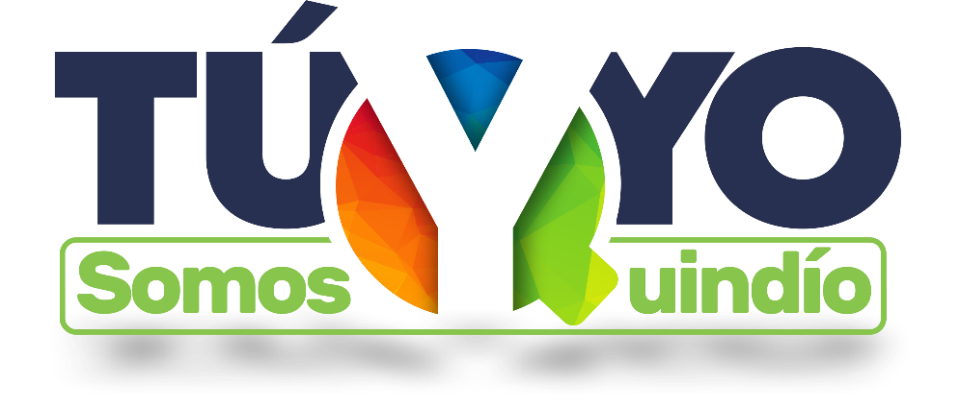 METODOLOGÍA  

MESAS DE PARTICIPACIÓN PRIORIZACIÓN DE PROYECTOS Y/O INICIATIVAS CAPÍTULO INDEPENDIENTE DE INVERSIONES SISTEMA GENERAL DE REGALIAS SGR
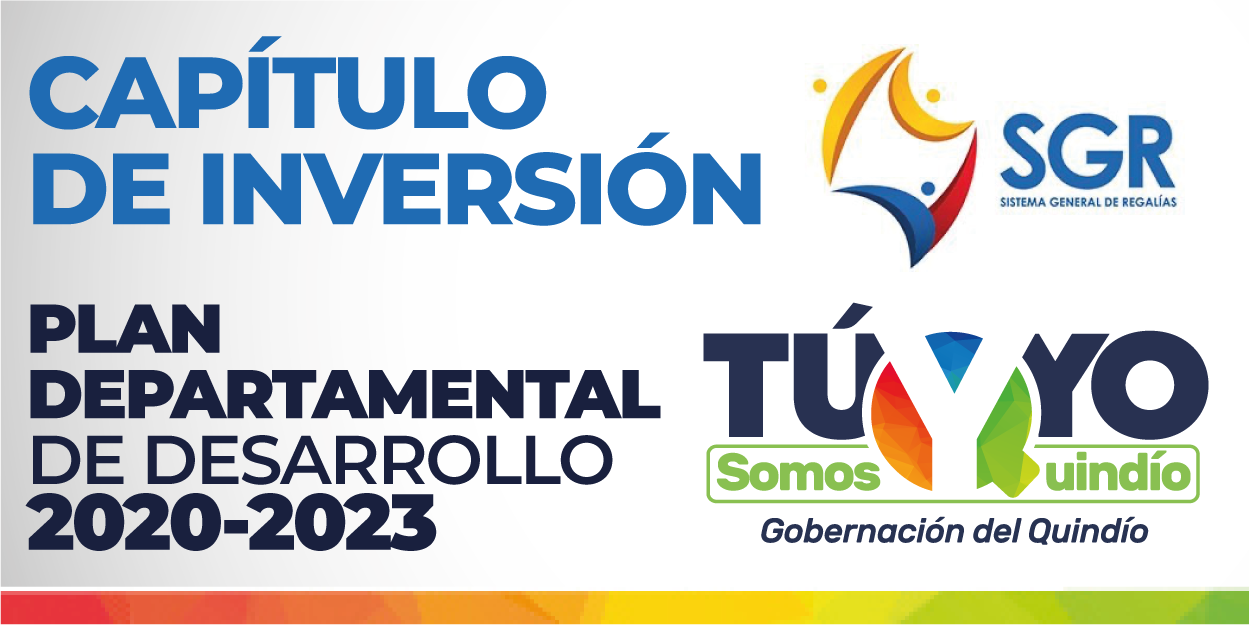 https://www.quindio.gov.co/
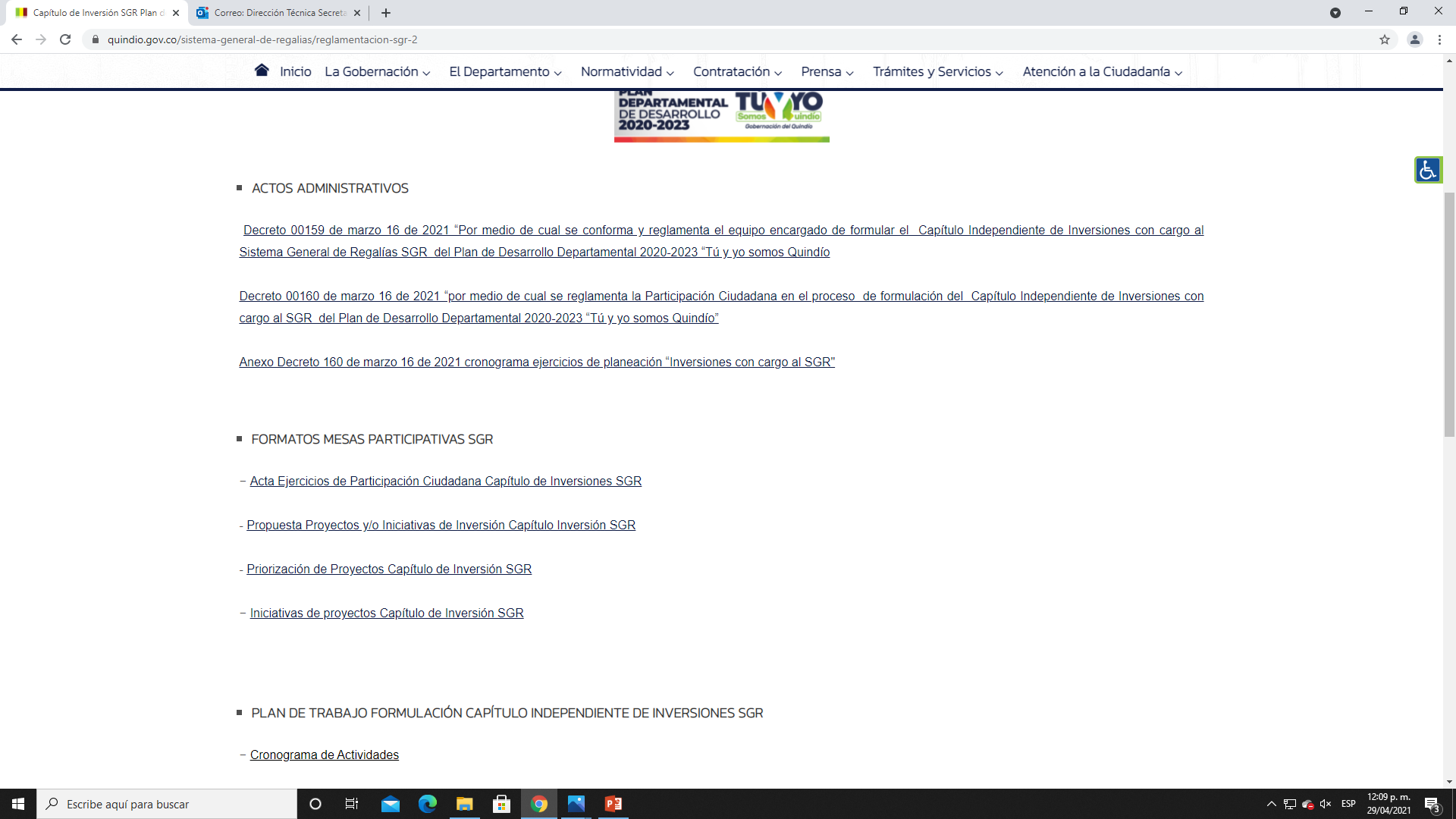 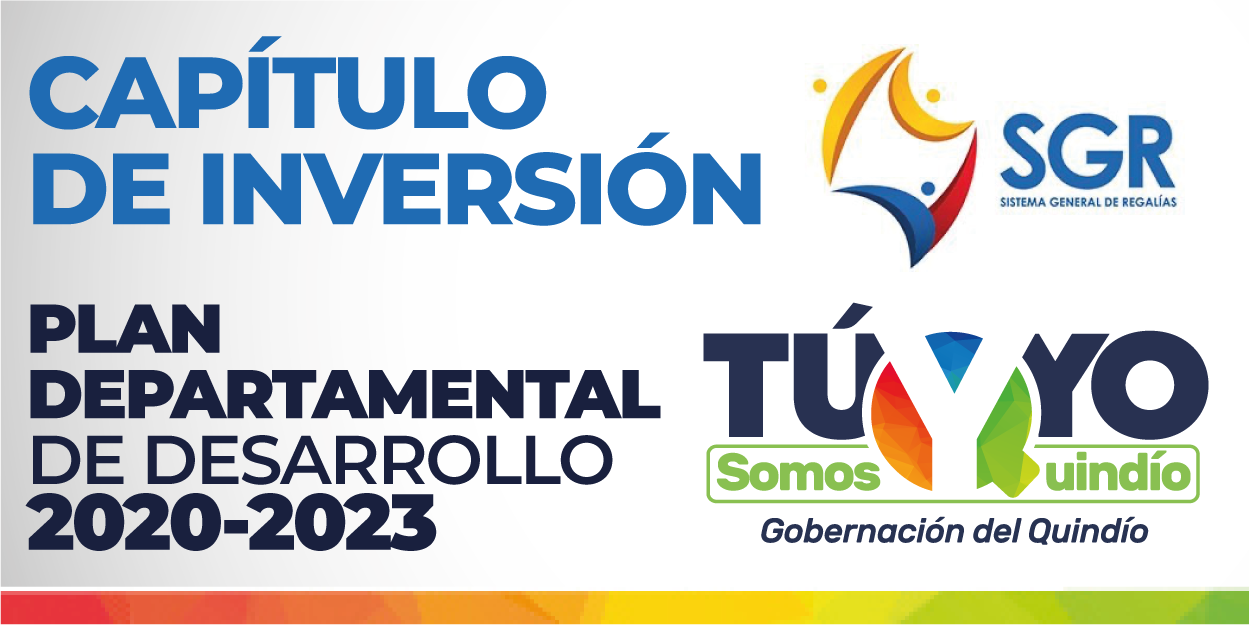 https://www.quindio.gov.co/
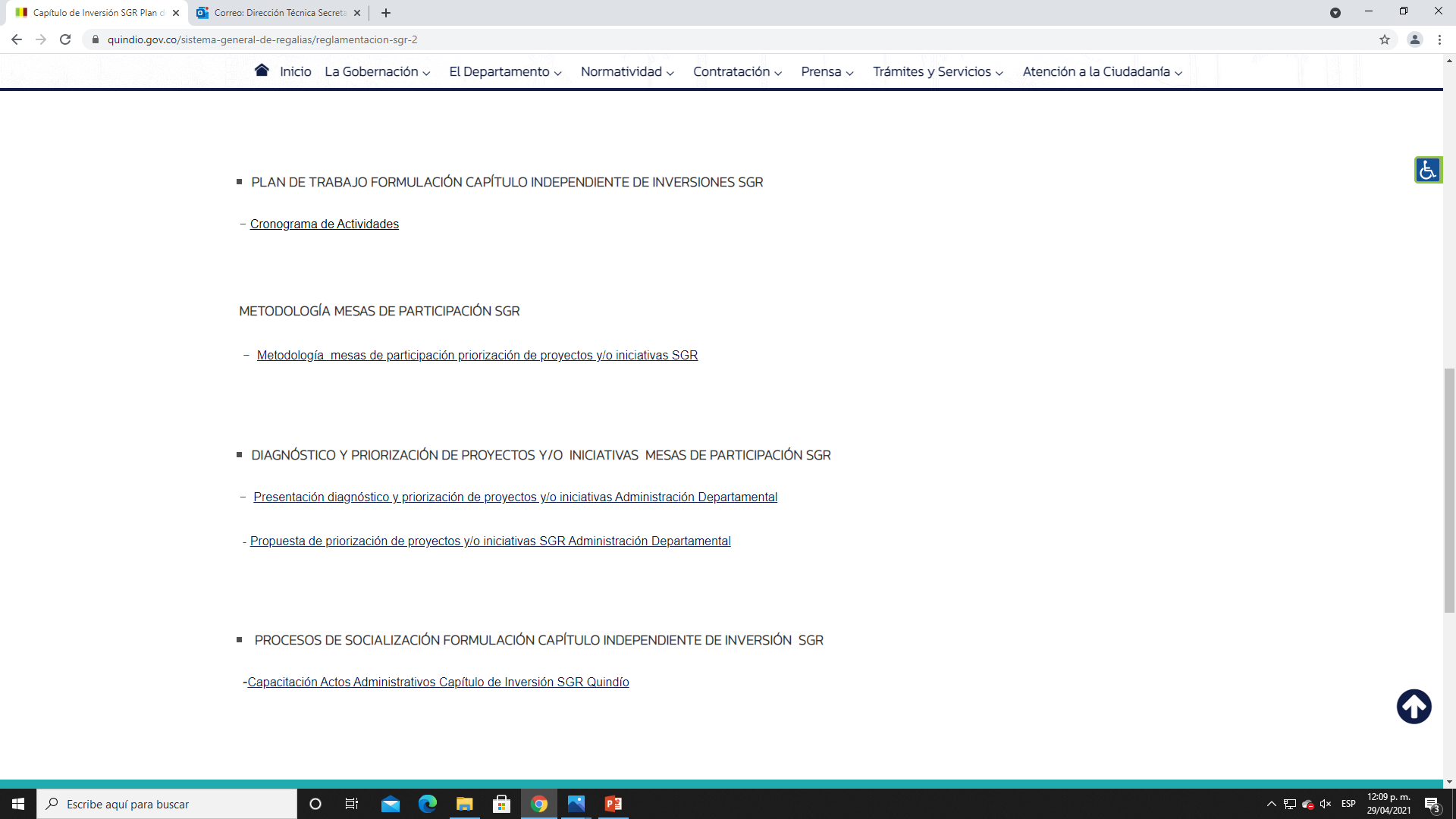 1. INSTALACIÓN DE LA MESA DE PARTICIPACIÓN 
El Gobernador del Departamento del Quindío realiza la instalación de la Mesa de Participación de priorización de proyectos y/o iniciativas del Capítulo Independiente del Sistema General de Regalías SGR.
2. PRESENTACIÓN DE LOS ASISTENTES  
 
Autopresentación de cada uno de los asistentes a la mesa de participación, que incluya nombre, profesión u oficio e instancia que representan.
3. PRESENTACIÓN DIAGNÓSTICO DEL SISTEMA GENERAL DE REGALÍAS SGR – PLAN DE DESARROLLO “TU Y YO SOMOS QUINDÍO”
 
Presentación del Diagnóstico del Sistema General de Regalías SGR- Plan de Desarrollo Departamental 2020-2023 “TÚ Y YO SOMOS QUINDIO”, considerando las asignaciones del SGR (Asignaciones Directas, Asignación para la Inversión Regional Departamentos, Asignación para la Inversión por Regiones, Ciencia Tecnología e Innovación) y las metas financiadas con recursos de SGR en la Matriz Plurianual Plan de Desarrollo
4. DISTRIBUCIÓN DE LOS ASISTENTES POR GRUPOS DE TRABAJO 
 
De conformidad con el número de asistentes a la mesa de trabajo participativa, los asistentes se distribuirán en grupos, para facilitar el trabajo en equipo, y así, lograr la participación de todos los integrantes.
5. DEFINICIÓN  DEL MODERADOR POR GRUPO DE TRABAJO  
 
Los integrantes de cada grupo deberán elegir un moderador, con el propósito de facilitar el trabajo en equipo y recoger la opinión de todos los participantes de las mesas.
6. ANÁLISIS DE ASIGNACIONES Y DIAGNÓSTICO SGR PLAN DE DESARROLLO     2020-2023 “TÚ Y YO SOMOS QUINDÍO”.
 
El moderador general de la mesa de trabajo participativa del proceso de FORMULACIÓN DEL CAPÍTULO INDEPENDIENTE DE “INVERSIONES CON CARGO AL SGR” DEL PLAN DE DESARROLLO DEPARTAMENTAL 2020-2023 “TÚ Y YO SOMOS QUINDÍO”, hace entrega  del documento diagnóstico del Sistema General de Regalías con las correspondientes fichas resumen de los proyectos, que hacen parte de las metas financiadas con recursos del SGR  en la Matriz Plurianual del Plan de Desarrollo Departamental 2020-2023 “ TÚ Y YO SOMOS QUINDÍO”
7. PRIORIZACIÓN DE PROYECTOS A FINANCIAR CON RECURSOS DEL SISTEMA GENERAL DE REGALÍAS SGR
 
Para el efecto, se hará entrega del Formato de Priorización Proyectos del SGR, que contiene las metas contempladas en la Matriz Plurianual del Plan de Desarrollo Departamental para ser financiadas con recursos del Sistema General de Regalías-SGR con sus correspondientes proyectos por fuente de financiación, con el fin de que sean priorizados por la mesa. 
 
Además, se hará entrega de un Formato de propuestas de Iniciativas de Proyectos y/o Iniciativas, para ser diligenciado,  en el caso de considerar otros.   
 
Los Formatos de Priorización y de Propuestas de Proyectos y/o Iniciativas contarán, con una numeración o calificación que permita establecer la priorización.
7. DESIGNACIÓN DE UN RELATOR POR GRUPO  
 
     Al final de ejercicio se realizará una relatoría de los resultados de cada mesa por parte de la persona encargada de exponer frente a los demás grupos.
8.  CIERRE DE LA MESA DE TRABAJO 
 
El coordinador General de la Mesa de trabajo, expondrá las conclusiones del evento y brindará a los asistentes los agradecimientos por la participación
2. Estructuración del Componente de Diagnóstico
2.1. Comportamiento  histórico de las asignaciones del Sistema General de Regalías SGR 2012-2023
2.2. Comportamiento  histórico del Sistema General de Regalías SGR por fuentes de financiación 2012-2020
2.3. Comportamiento histórico  de los recursos aprobados en proyectos de inversión frente las asignaciones por bienios (acumulados) 2012-2020
2.4.  Monto de recursos matriz plurianual por líneas estratégicas  
Plan de Desarrollo 2020-2023
2.5.  Relación de metas del Plan de Desarrollo 2020-2023 financiadas con SGR
Inclusión social y equidad
Gestión eficiente           y transparente
Productividad y competitividad
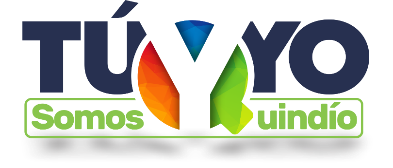 Inteligencia territorial
Territorio, ambiente y desarrollo sostenible
Línea estratégica de Inclusión Social y Equidad  
Sector:  Protección Social y Salud
Línea estratégica de Inclusión Social y Equidad  
Sector:  Educación
Línea estratégica de Inclusión Social y Equidad  
Sector:  Tecnologías de la Información y las Comunicaciones
Línea estratégica de Inclusión Social y Equidad  
Sector:  Cultura
Línea estratégica de Inclusión Social y Equidad  
Sector:  Inclusión Social y Reconciliación
Línea estratégica de Inclusión Social y Equidad  
Sector:  Deporte y Recreación
Línea estratégica de Productividad y Competitividad  
Sector:  Agricultura y Desarrollo Rural
Línea estratégica de Territorio, Ambiente y Desarrollo Sostenible 
Sector:  Agricultura y Desarrollo Rural
Línea estratégica de Liderazgo, Gobernabilidad y Transparencia
Sector:  Desarrollo Comunitario
Línea estratégica de Liderazgo, Gobernabilidad y Transparencia
Sector:  Desarrollo Comunitario
Línea estratégica de Liderazgo, Gobernabilidad y Transparencia
Sector:  Fortalecimiento Institucional
2.6. Relación de recursos no comprometidos saldos de bienios anteriores, por fondos del  Sistema General del Regalías SGR 2012-2020
Fundamento legal priorización de proyectos de saldos de recursos de bienios anteriores
Decreto 1821 de 2020 artículo 1.2.1.1.3
Ley 2056 de 2020 artículo 209
Para la aprobación y ejecución de los proyectos de inversión a ser financiados con los saldos de vigencias anteriores del Fondo de Compensación Regional (60%) y del Fondo de Desarrollo Regional que no estén respaldando algún proyecto, los gobernadores, durante los dos primeros meses del año 2021, 
Deberán concertar estos proyectos en mesas técnicas Las cuales estarán conformadas por cinco municipios o distritos de su jurisdicción, así:
tres alcaldes corresponderán a los municipios o distritos con mayor población de su territorio.
dos alcaldes elegidos entre ellos mismos.
Durante el año 2021 los departamentos, podrán viabilizar, registrar, priorizar y aprobar directamente proyectos de inversión.
Para la aprobación y ejecución se concertará con cinco municipios o distritos del departamento, tres de ellos corresponderán a los municipios con mayor población de su territorio y dos alcaldes elegidos entre ellos mismos, durante los dos primeros meses del año, sin perjuicio que estas inversiones puedan realizarse en todos los municipios del departamento. 
Todo lo anterior, con cargo a los saldos que no estén respaldando algún proyecto aprobado del Fondo de Compensación Regional (60%) y del Fondo de Desarrollo Regional, de vigencias anteriores.
Acta de aprobación de priorización de proyectos de saldos de bienios anteriores
Los Alcaldes de Armenia, Calarcá y Montenegro participan en la mesa por derecho propio,  de conformidad con lo establecido en la Ley 2056 de 2020.
Los Alcaldes de los municipios de Circasia y Buenavista  fueron elegidos, entre  ellos el grupo de 12 alcaldes.
Relación de proyectos priorizados con saldos de recursos de bienios anteriores
2.7. Montos de recursos asignados Sistema General de Regalías 2021-2023
INVERSIÓN POR  REGIONES : $ 226.085.355.607
2.8. DISTRIBUCIÓN ASIGNACIONES DIRECTAS 2021-2023  ( ENFOQUE ÉTNICO Y UNIVERSIDAD PÚBLICA)
DISTRIBUCIÓN ASIGNACIONES DIRECTAS (ENFOQUE ÉTNICO – UNIVERSIDAD PÚBLICA) SGR 2021-2023
PROPUESTA DISTRIBUCIÓN SALDO ASIGNACIONES DIRECTAS DEPARTAMENTO ($ 209.116.068,07)
TOTAL DISTRIBUCIÓN ASIGNACIONES  GRUPOS ÉTNICOS
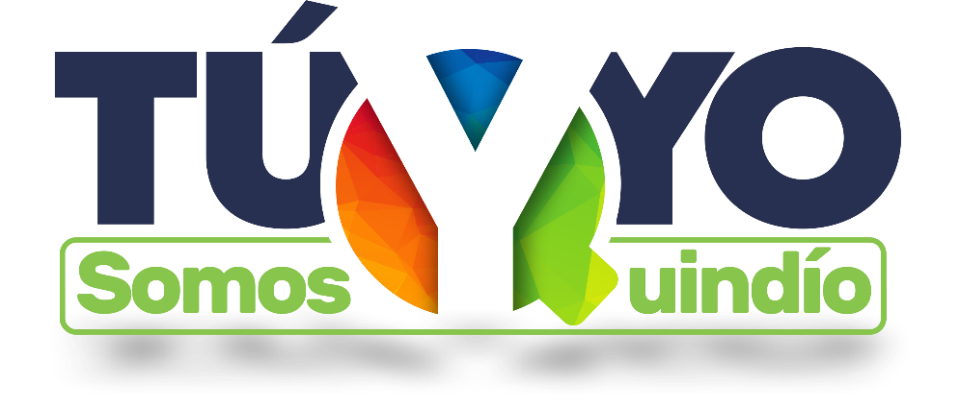 Relación de proyectos y/o iniciativas
priorizados por la Administración Departamental recursos asignados Sistema General de Regalías SGR
2021-2023
Relación de Proyectos y/o Iniciativas
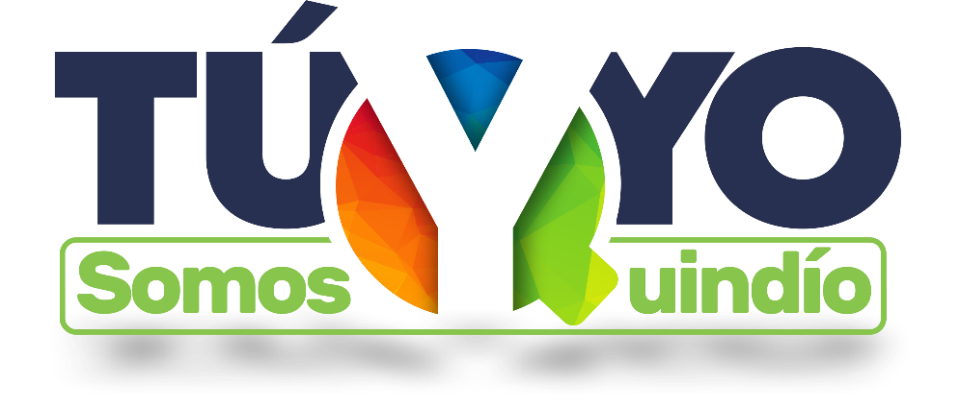 FORMATO 
Priorización de Proyectos y/o Iniciativas
Capítulo de Inversión Sistema General de Regalías
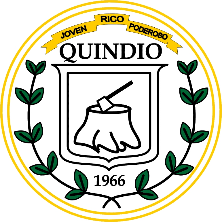 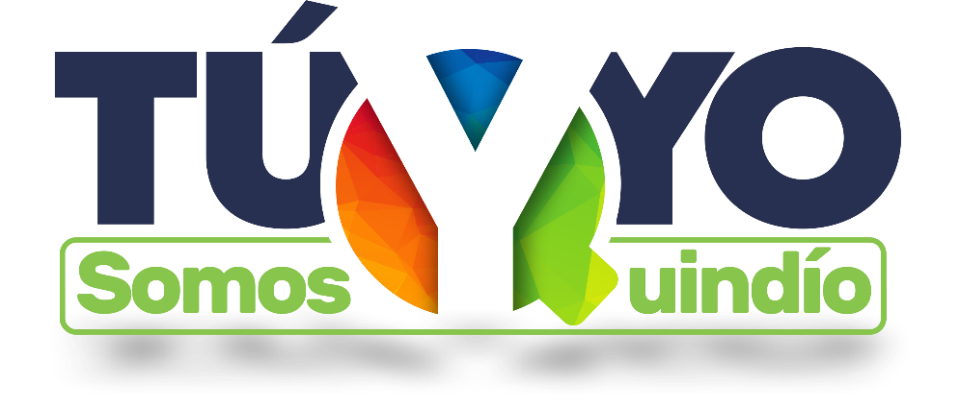 Relación de Proyectos y/o Iniciativas
Asignación Regional- Regiones 
 2021-2022
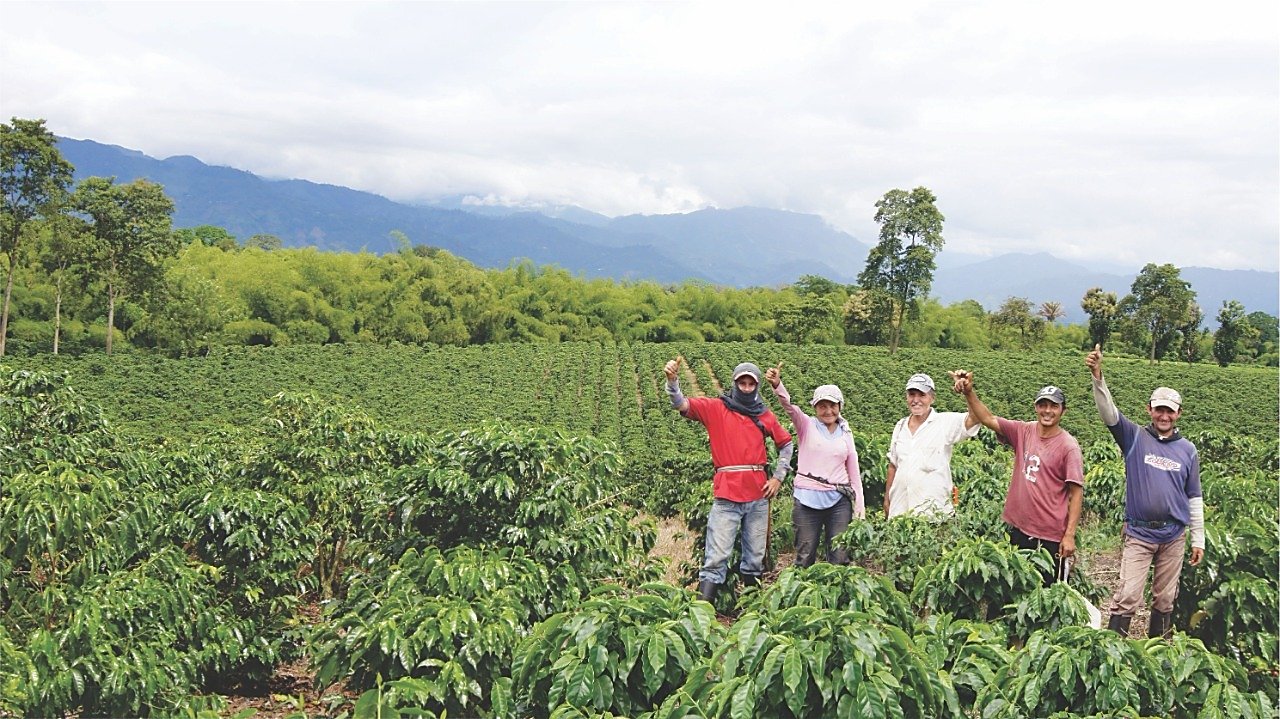 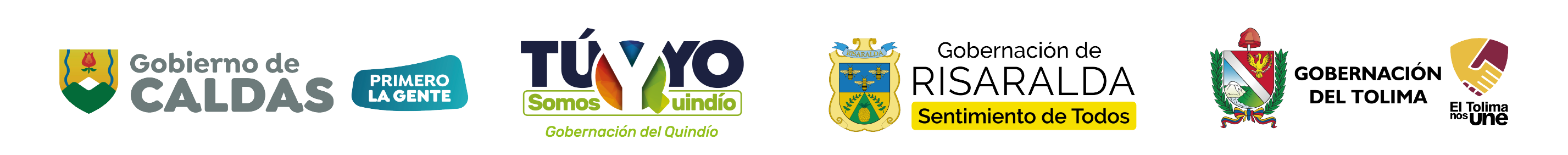 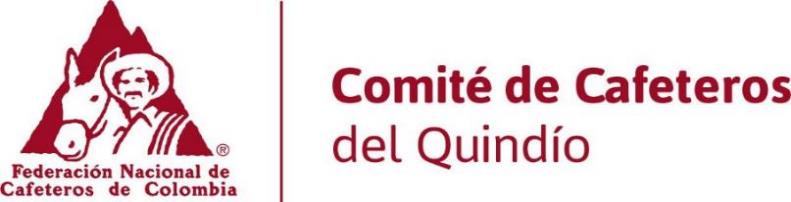 Implementación de un Modelo de Economía Campesina en Producción Sostenible de Café y de Protección al Paisaje Cultural Cafetero en los Departamentos de Caldas, Risaralda y Quindío.
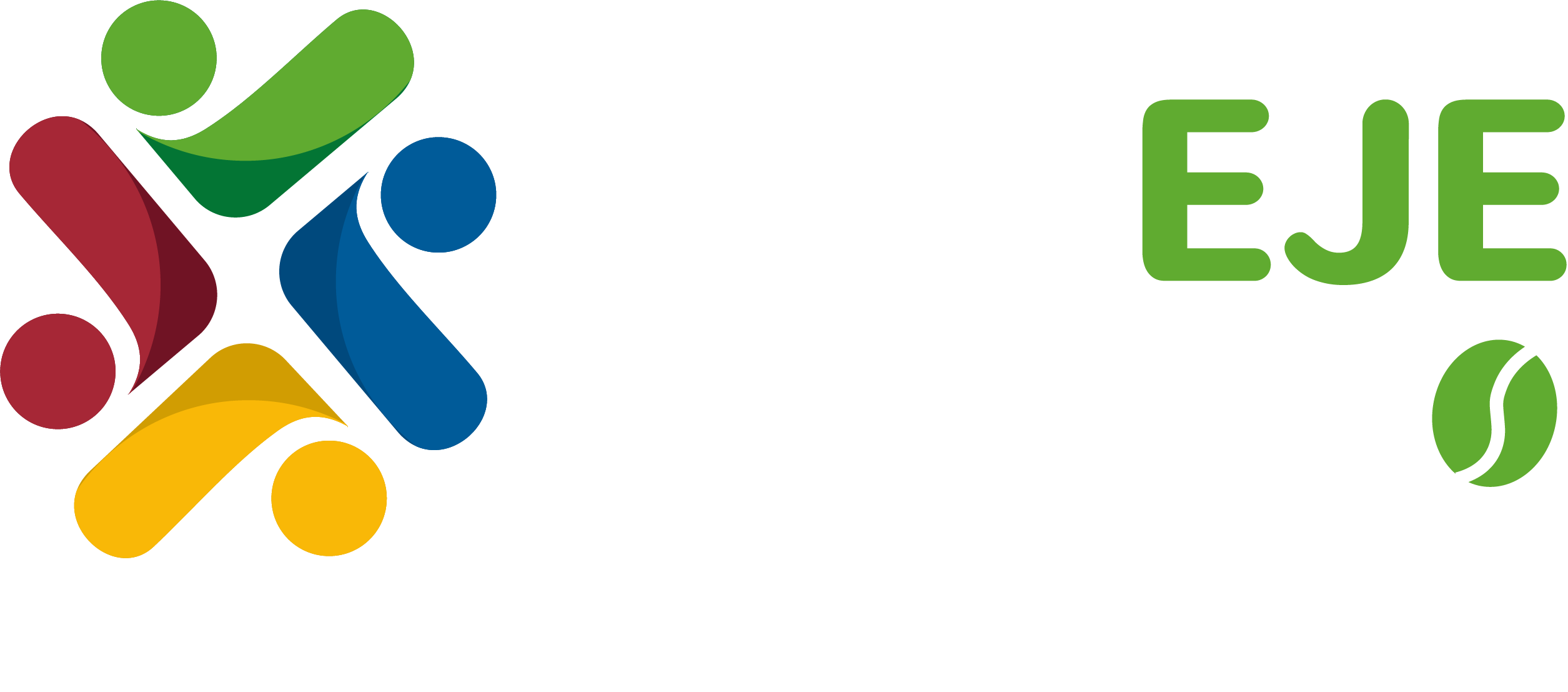 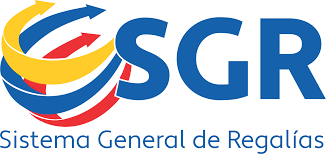 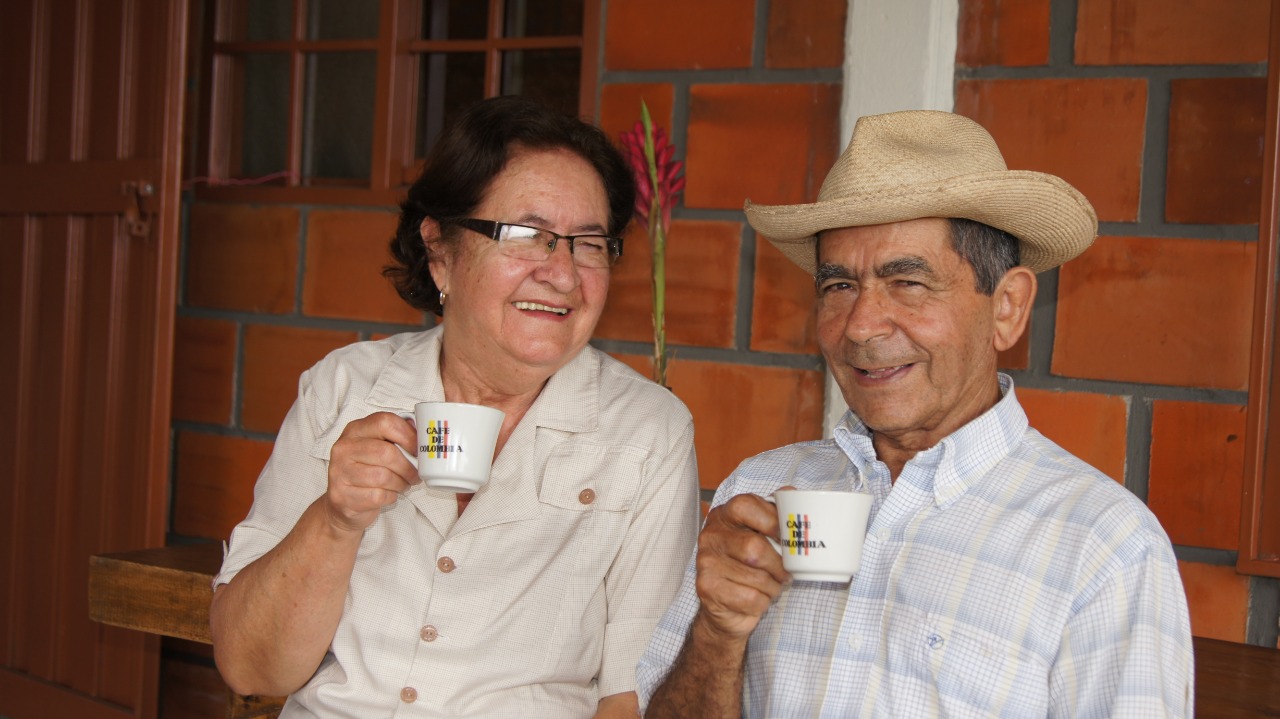 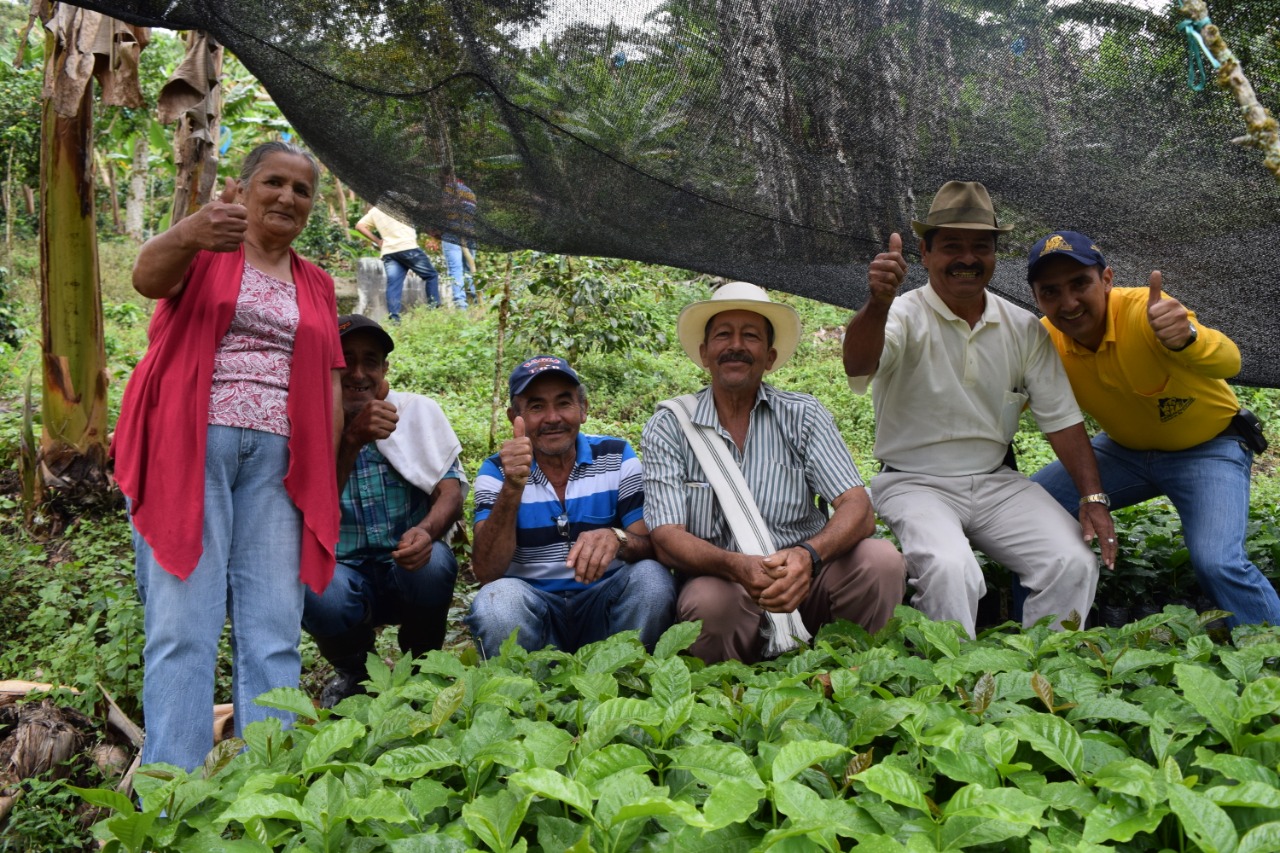 56.480 Caficultores
70.377 Predios Cafeteros
91,7% Pequeños Productores
5,0% Medianos Productores
3,3% Grandes Productores
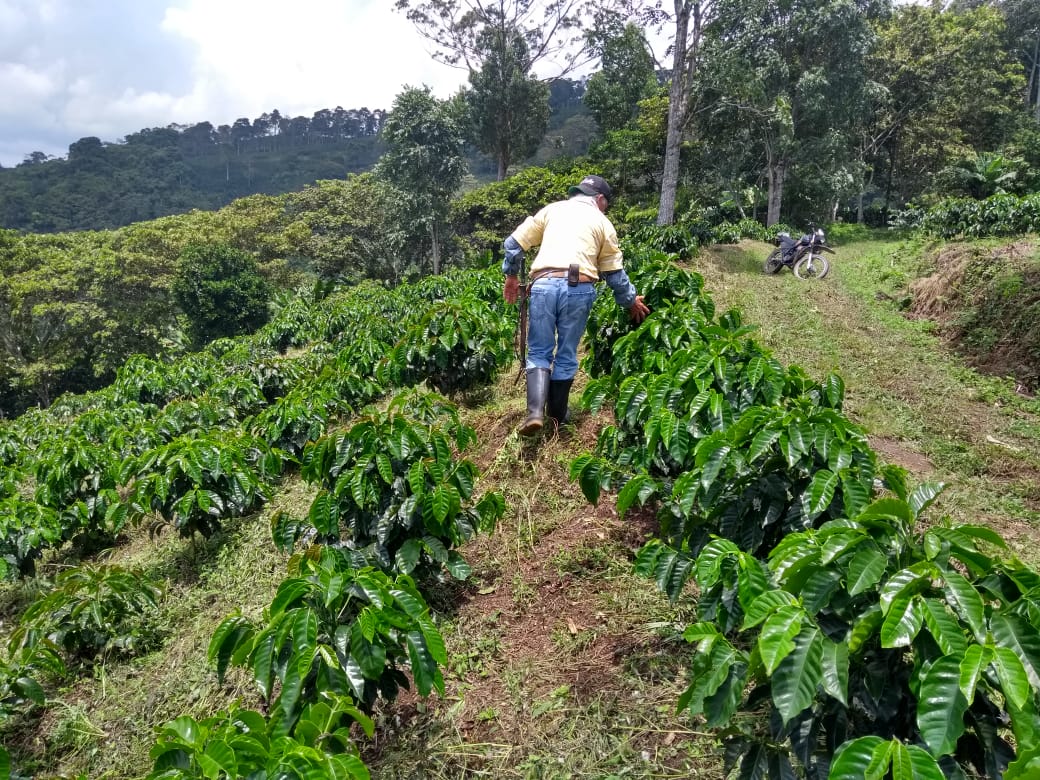 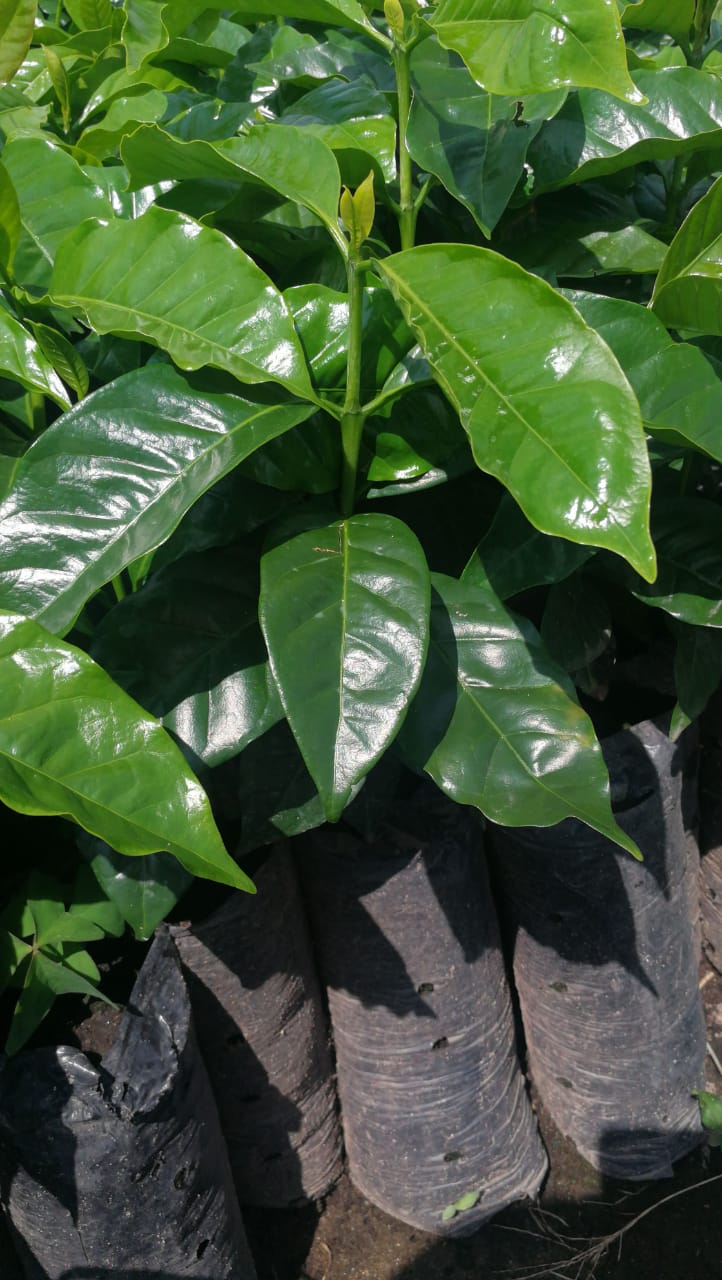 124.582 Hectáreas
89,53% Tecnificado Joven
14,44% Tecnificado Envejecido
0,03% Tradicionales
84% Var. Resistentes
16% Var. Susceptibles
$ 18.000.000.000
FOTALECIMIENTO DE LA OFERTA TURÍSTICA CON ESTRATEGIAS TIC, EN EL DEPARTAMENTO DEL QUINDÍO Y RISARALDA.
MEJORAMIENTO DE LA CALIDAD EDUCATIVA A TRAVÉS DE AMBIENTES DE APRENDIZAJE Y ESTRATEGIAS  DIDÁCTICAS PARA LA EDUCACIÓN DEL SIGLO XXI EN LOS DEPARTAMENTOS DEL QUINDÍO Y RISARALDA
$ 25.000.000.000
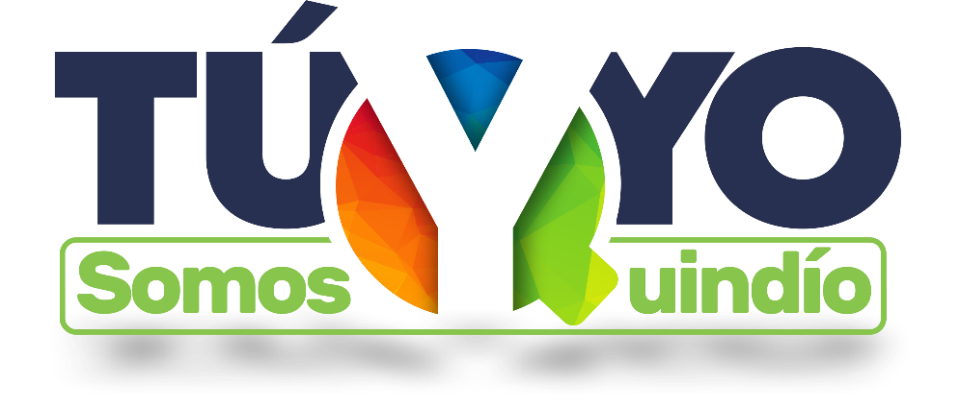 Fichas técnicas 
Proyectos de inversión del Capítulo de Inversiones  independiente del SGR
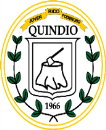 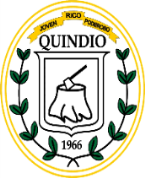 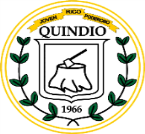 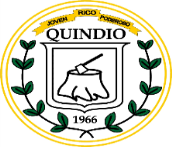 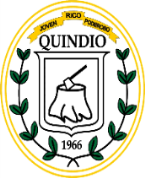 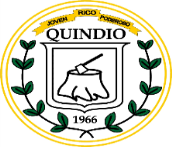 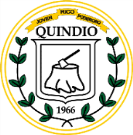 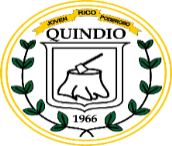 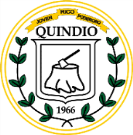 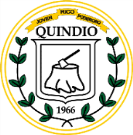 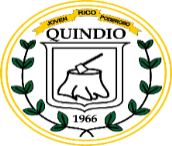 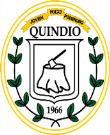 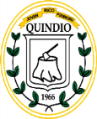 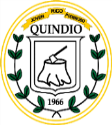 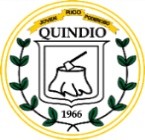 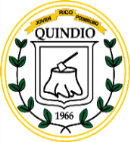 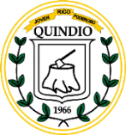 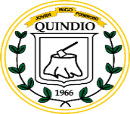 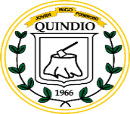 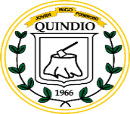 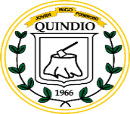 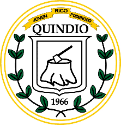 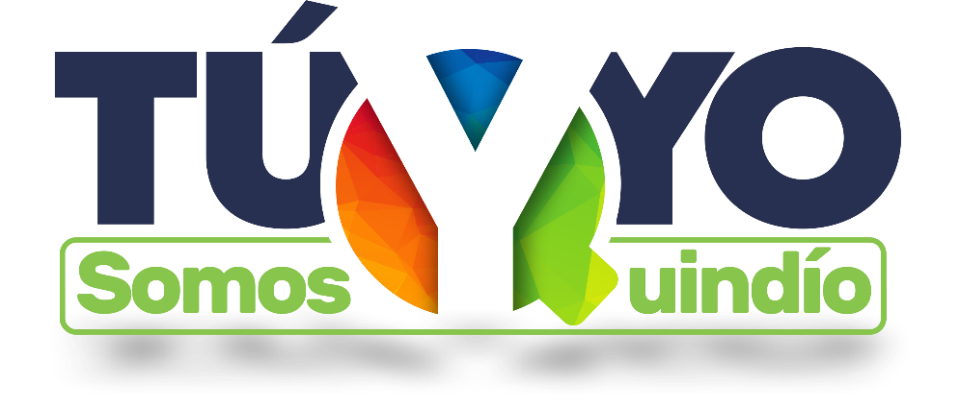 Formatos
proceso de participación
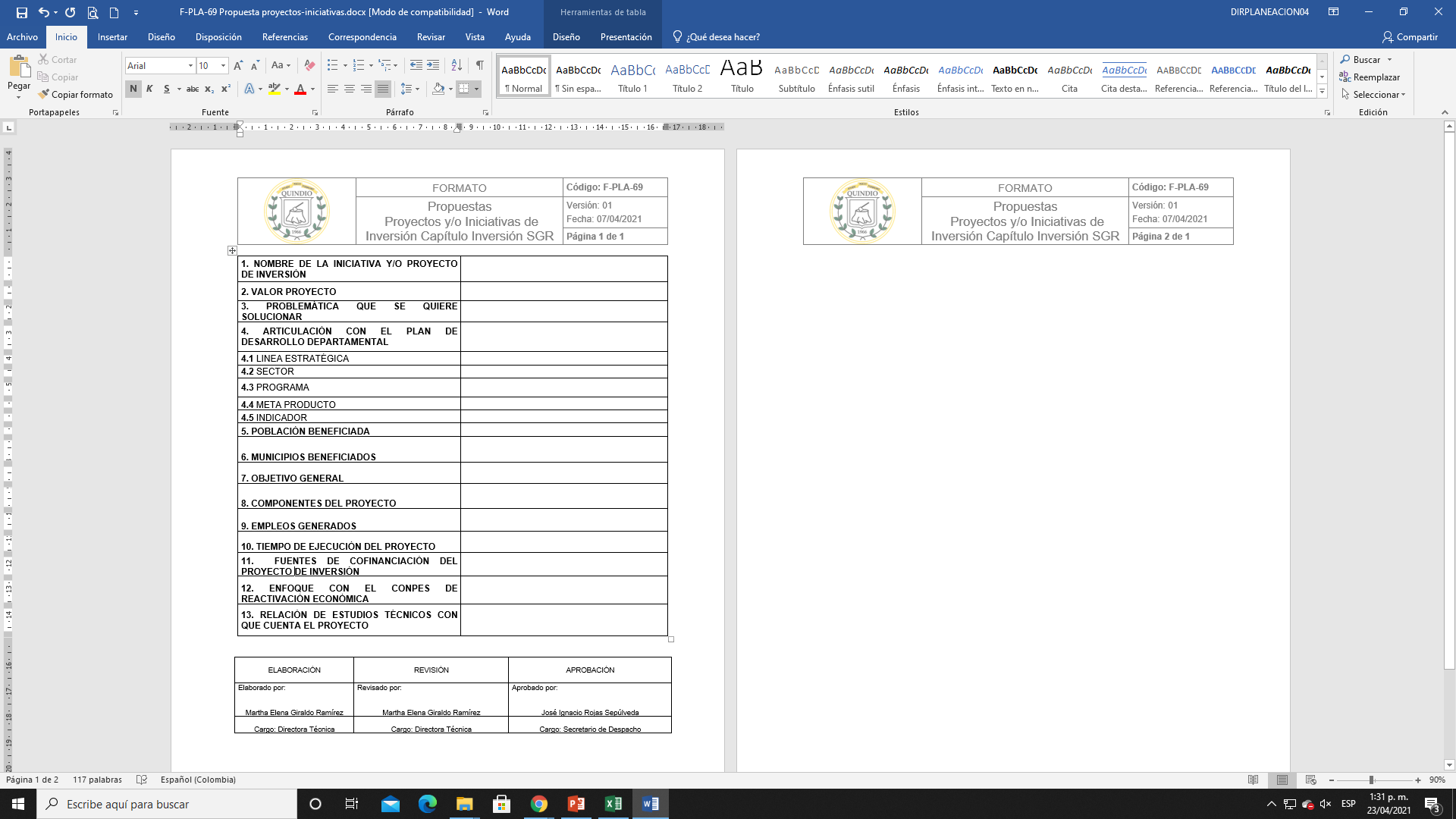 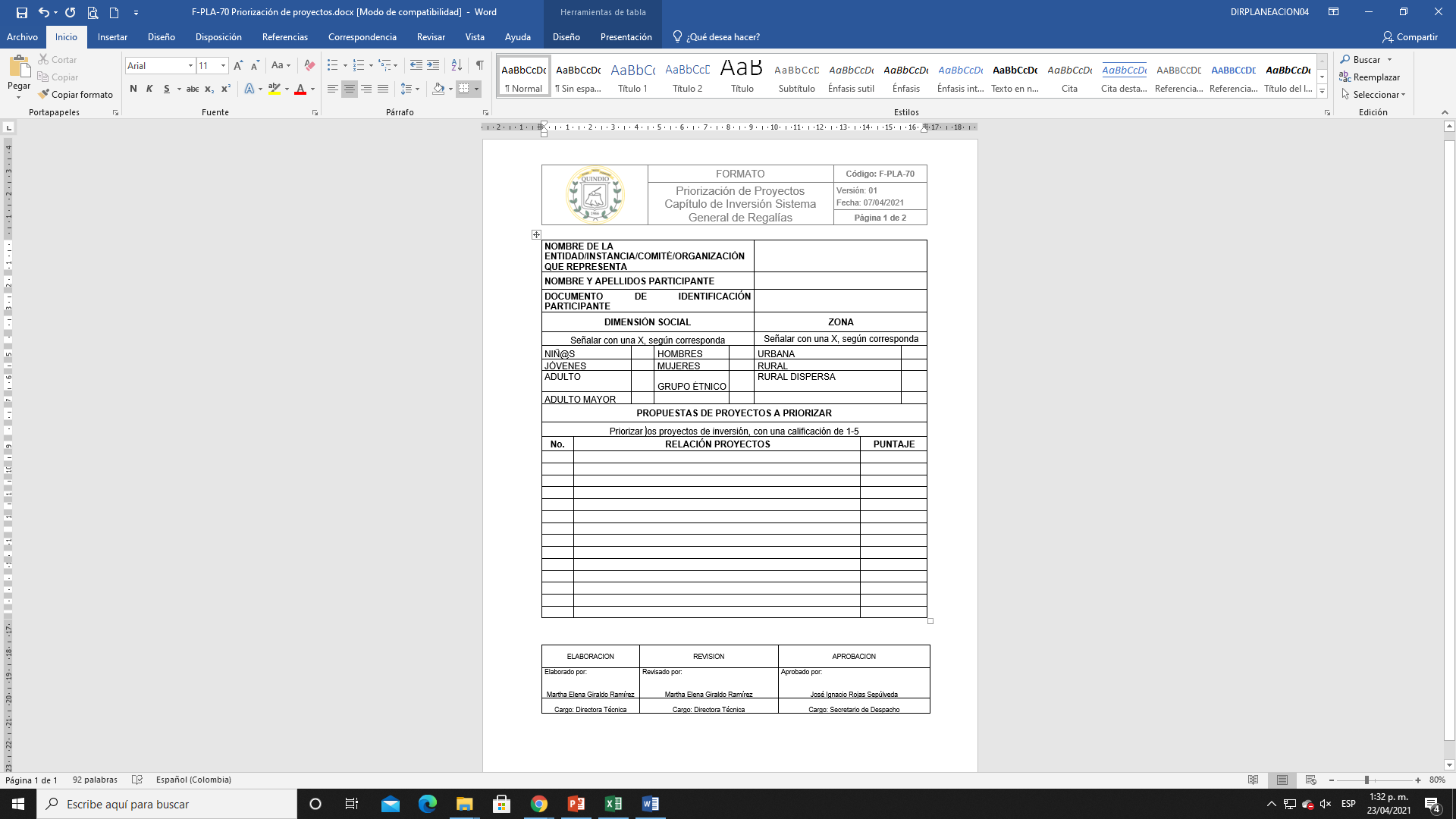 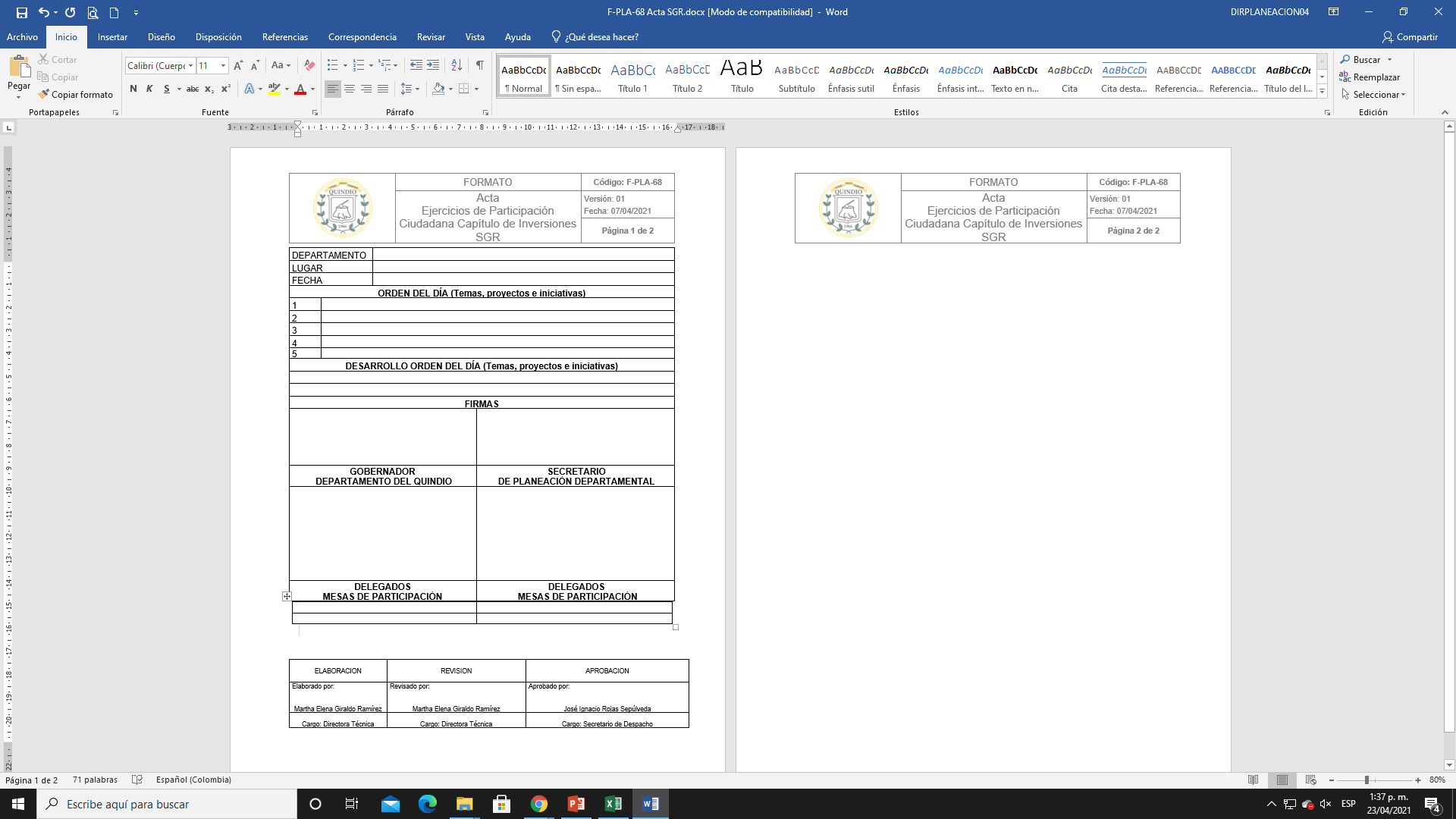 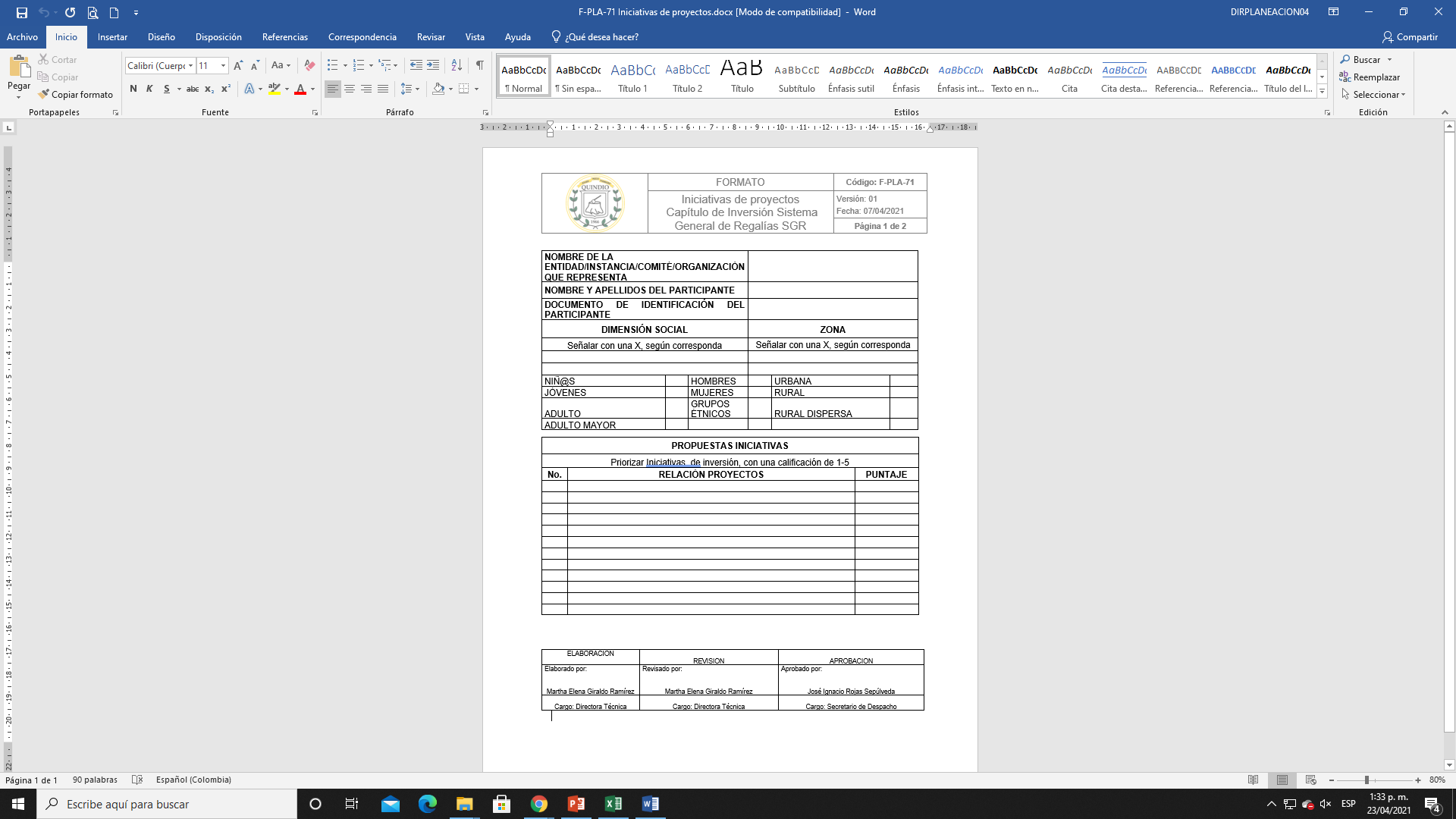 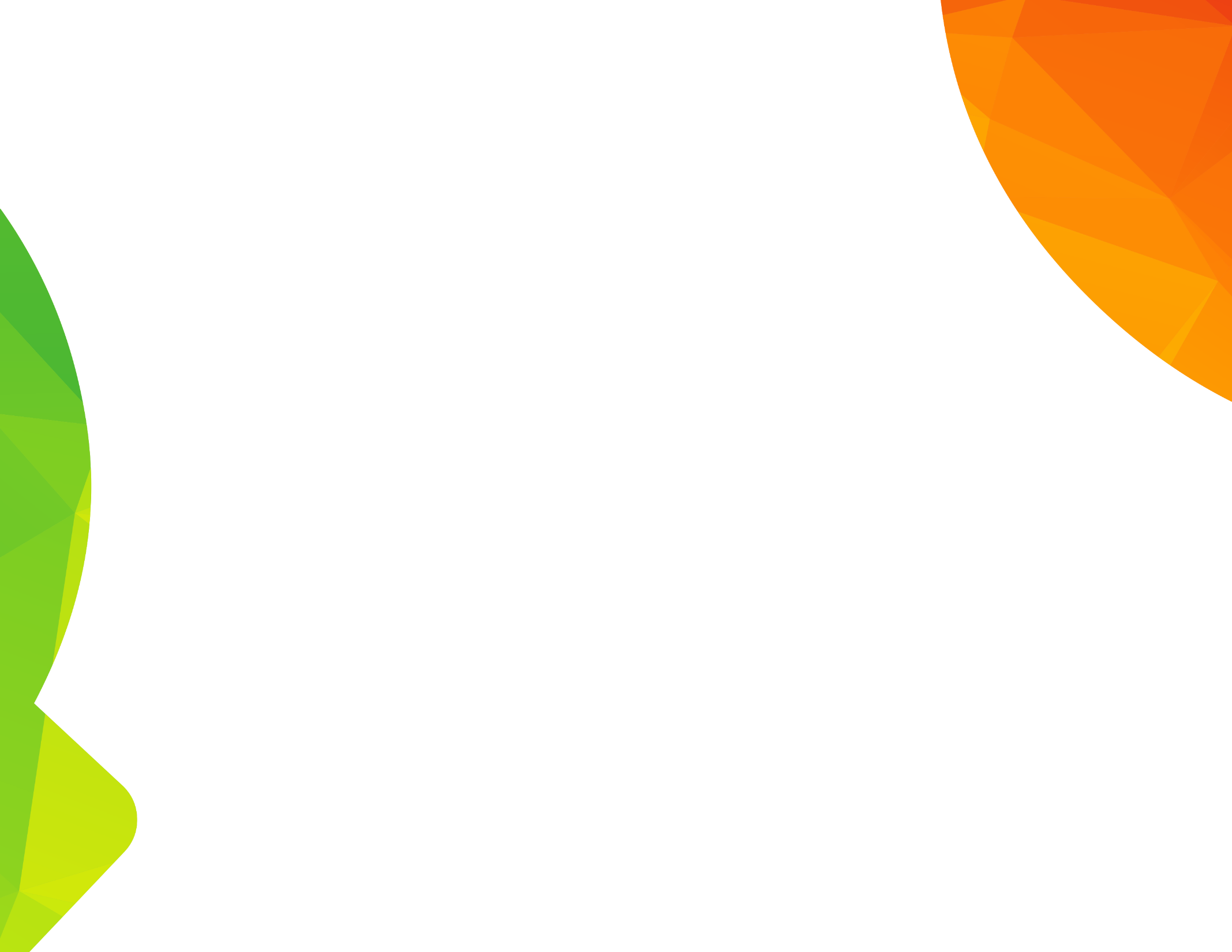 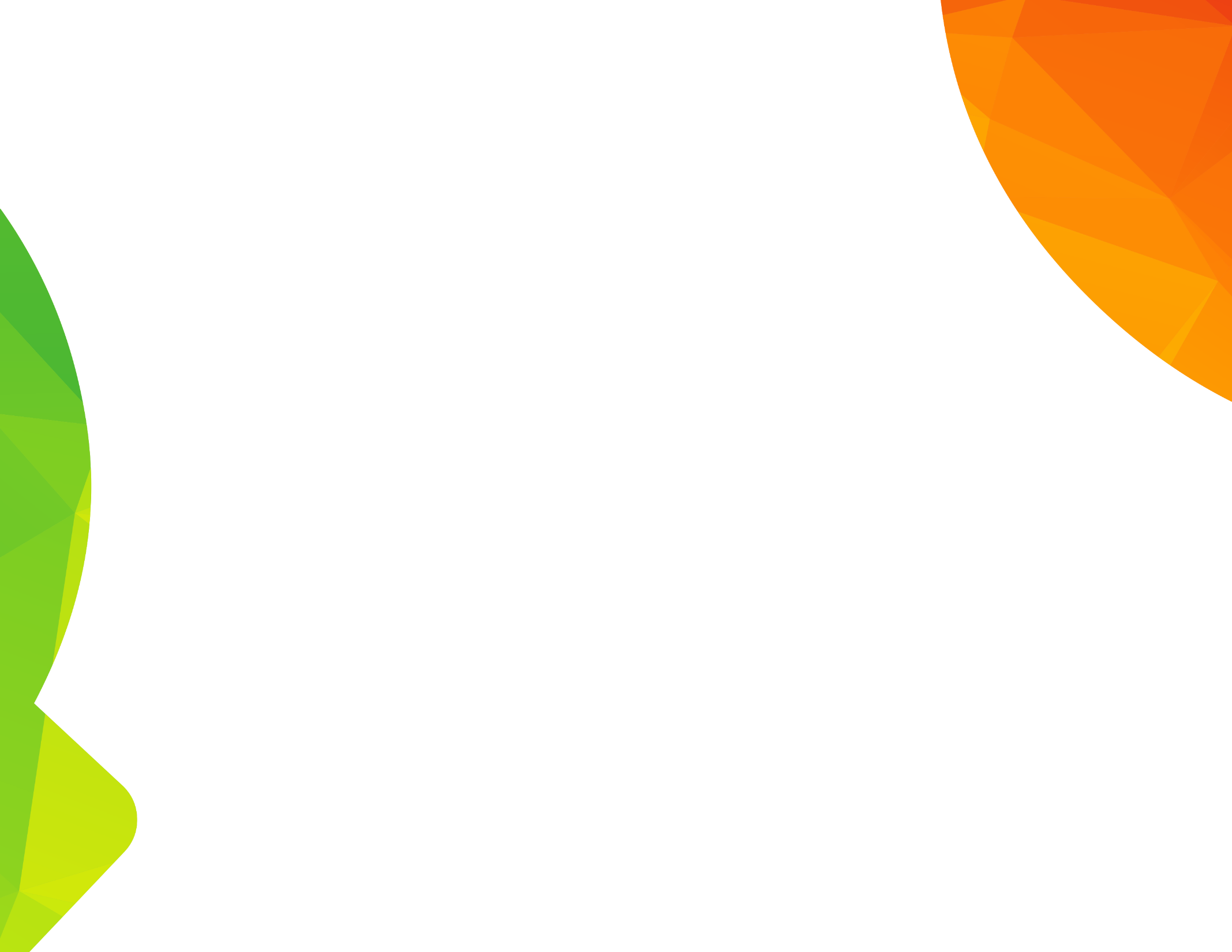 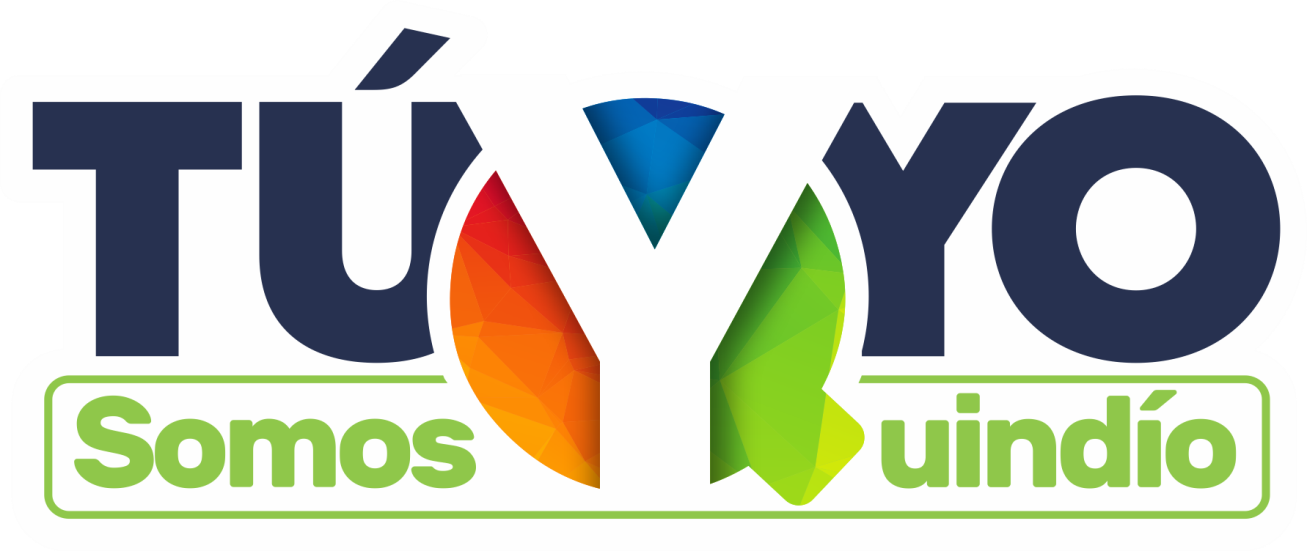 GOBERNACIÓN DEL QUINDÍO
¡GRACIAS!
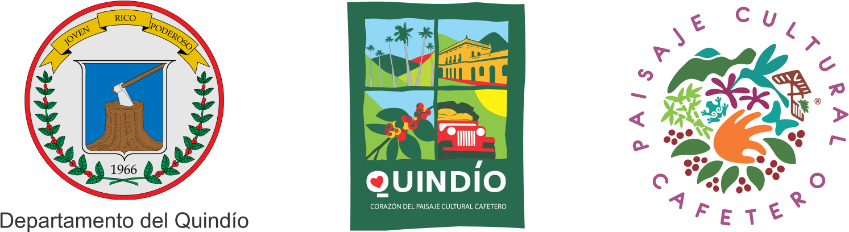